Presentaciones
Efectivas
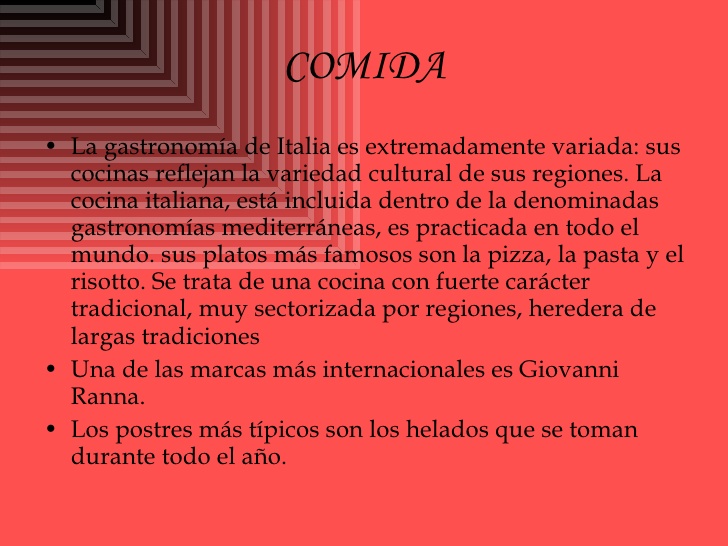 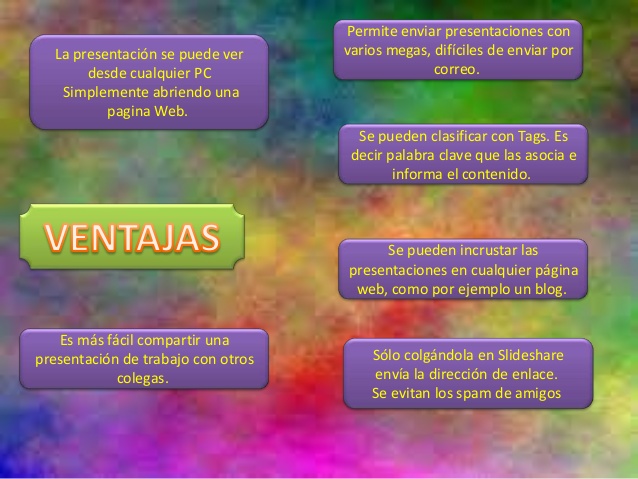 minimalismo
es
-
+
abstracción
Ludwig Mies van der Rohe
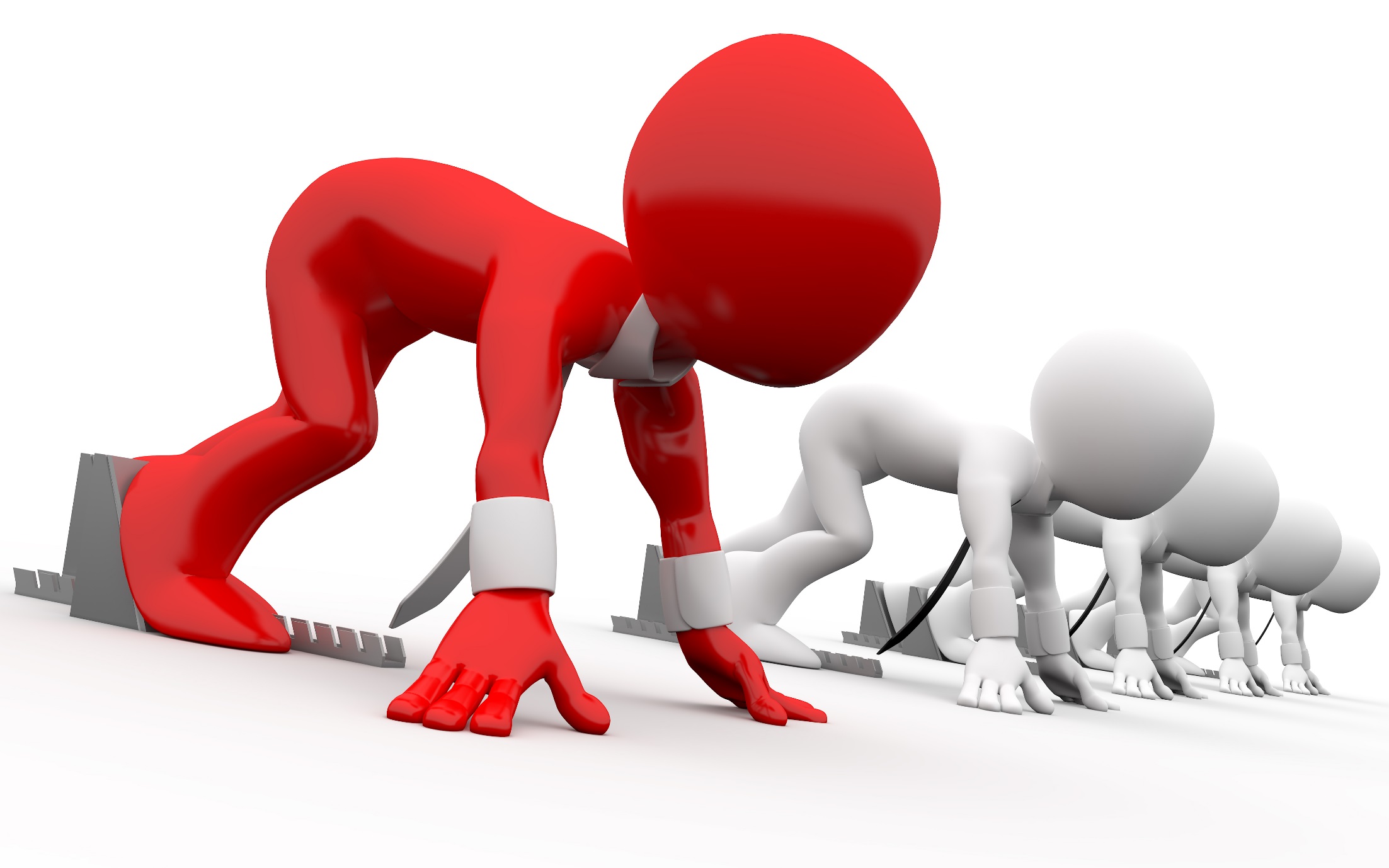 Cree su propio
Diseño
Intente
diferentes combinaciones
Permita que la
creatividad
fluya
consistente
simple
claro
1
organice
su espacio
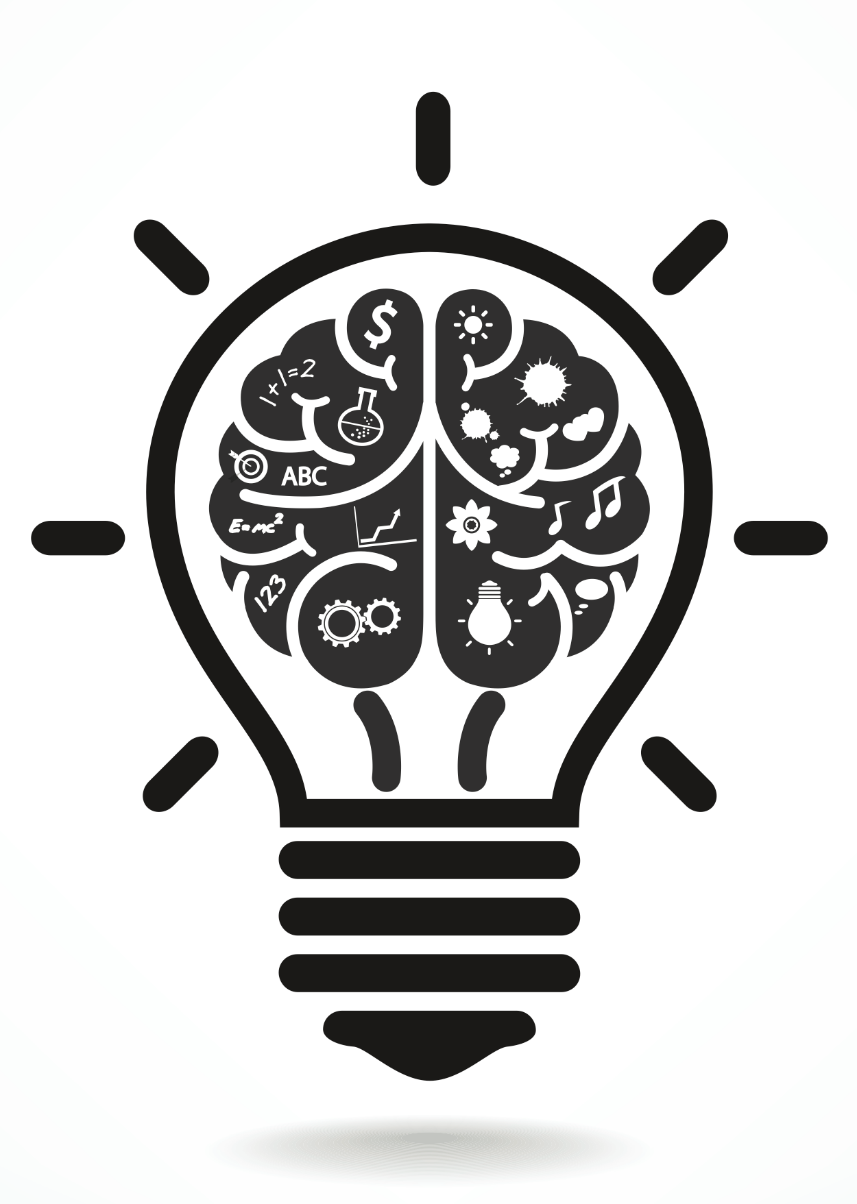 abstracción
Idea
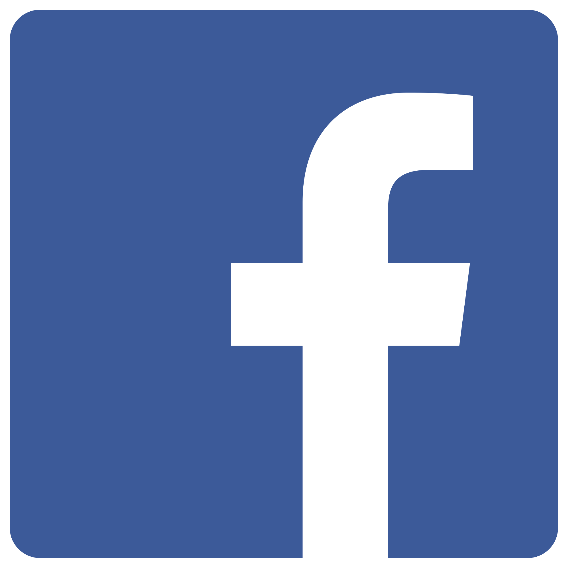 virtual
amistades
interactiva
2
use
buenas fuentes
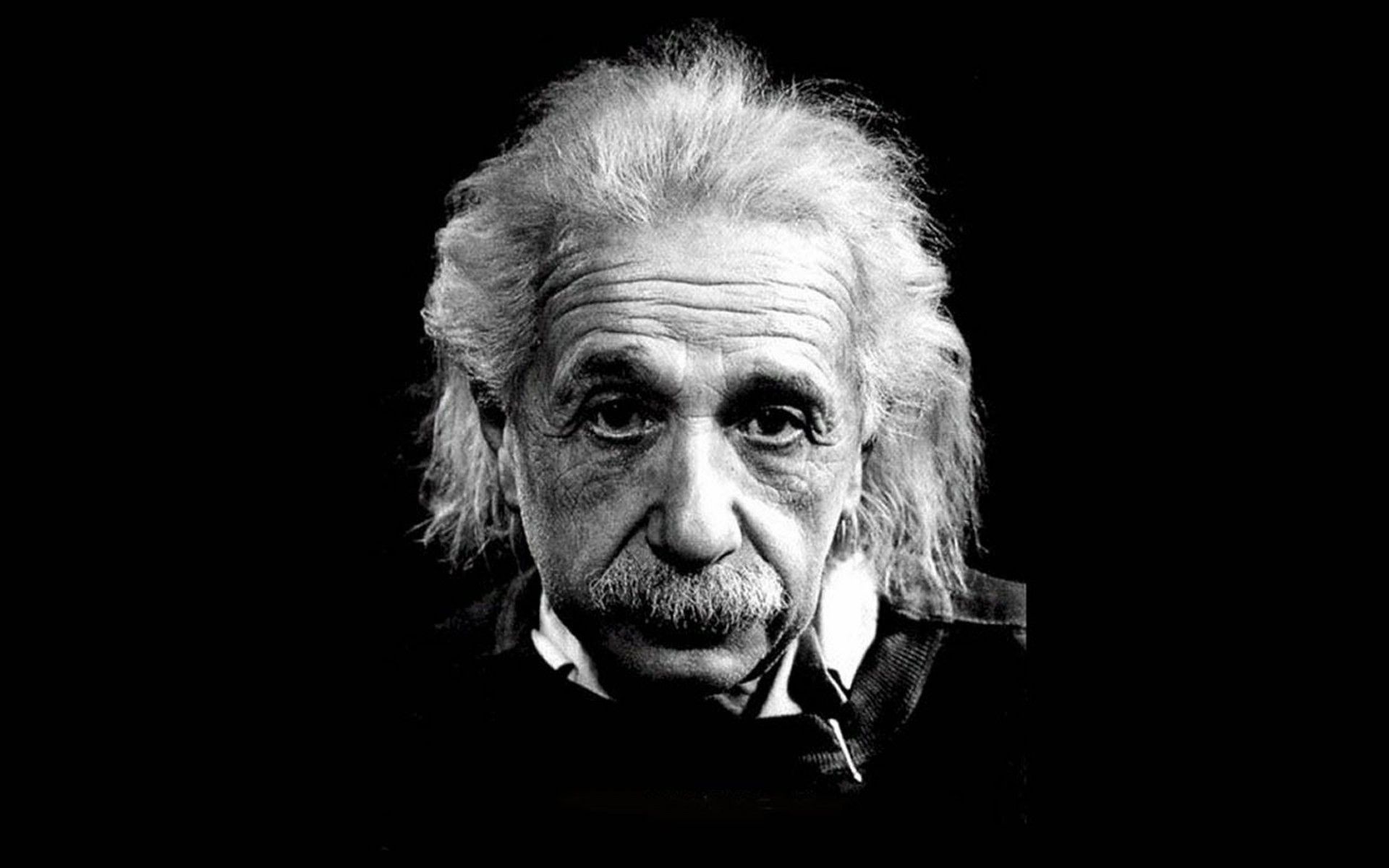 nada
es absoluto
todo
es relativo
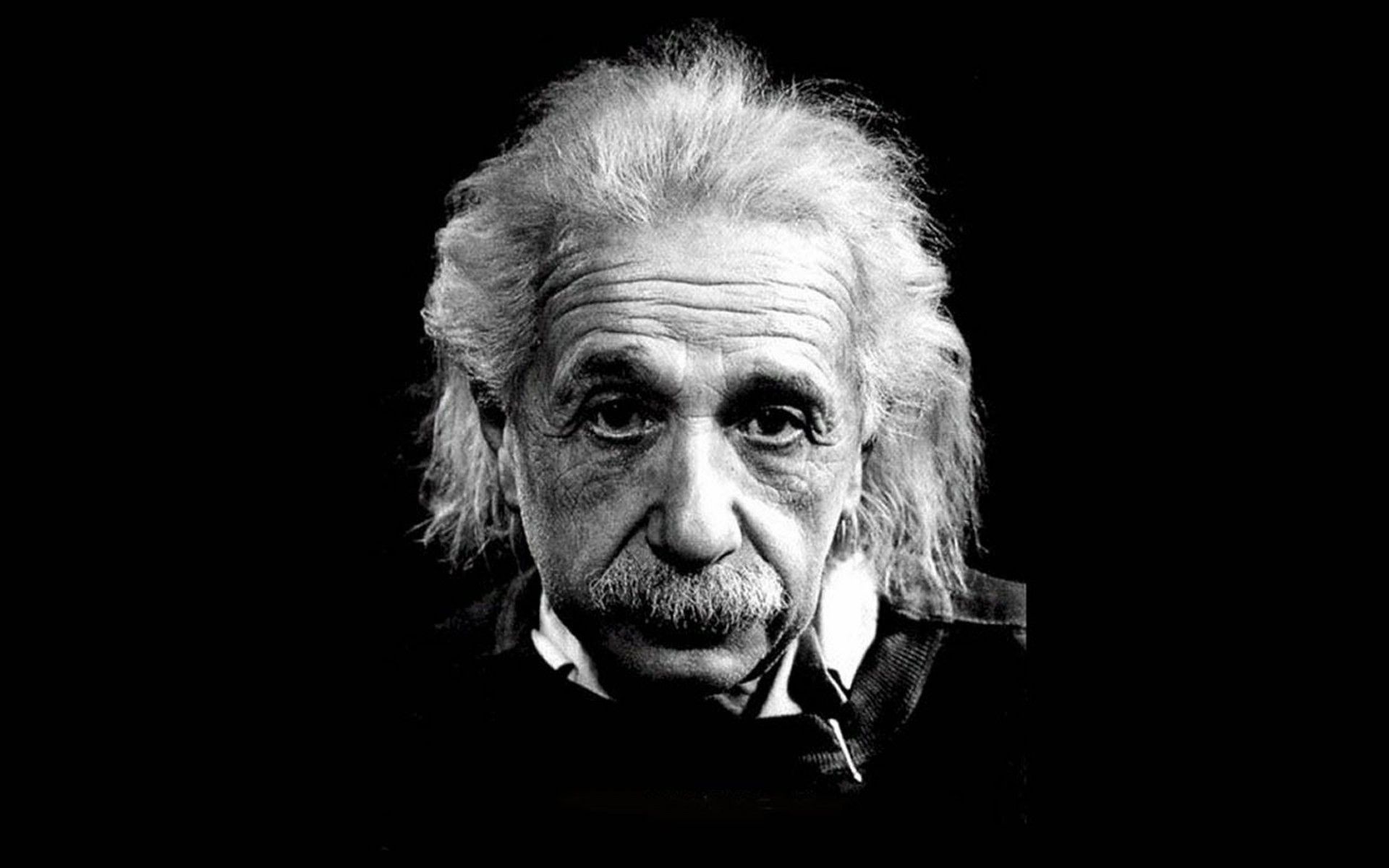 nada
es absoluto
todo
es relativo
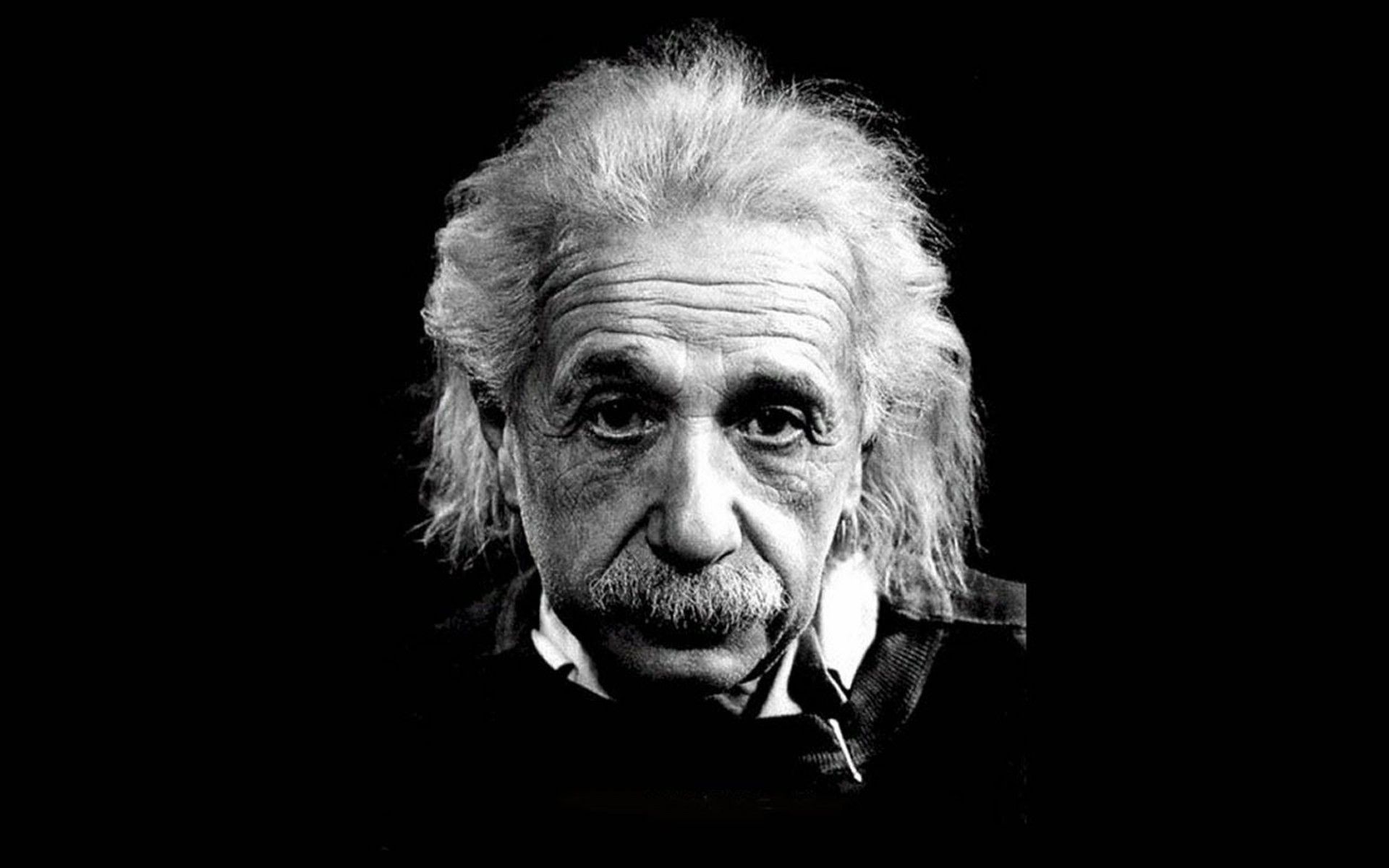 nada
es absoluto
todo
es relativo
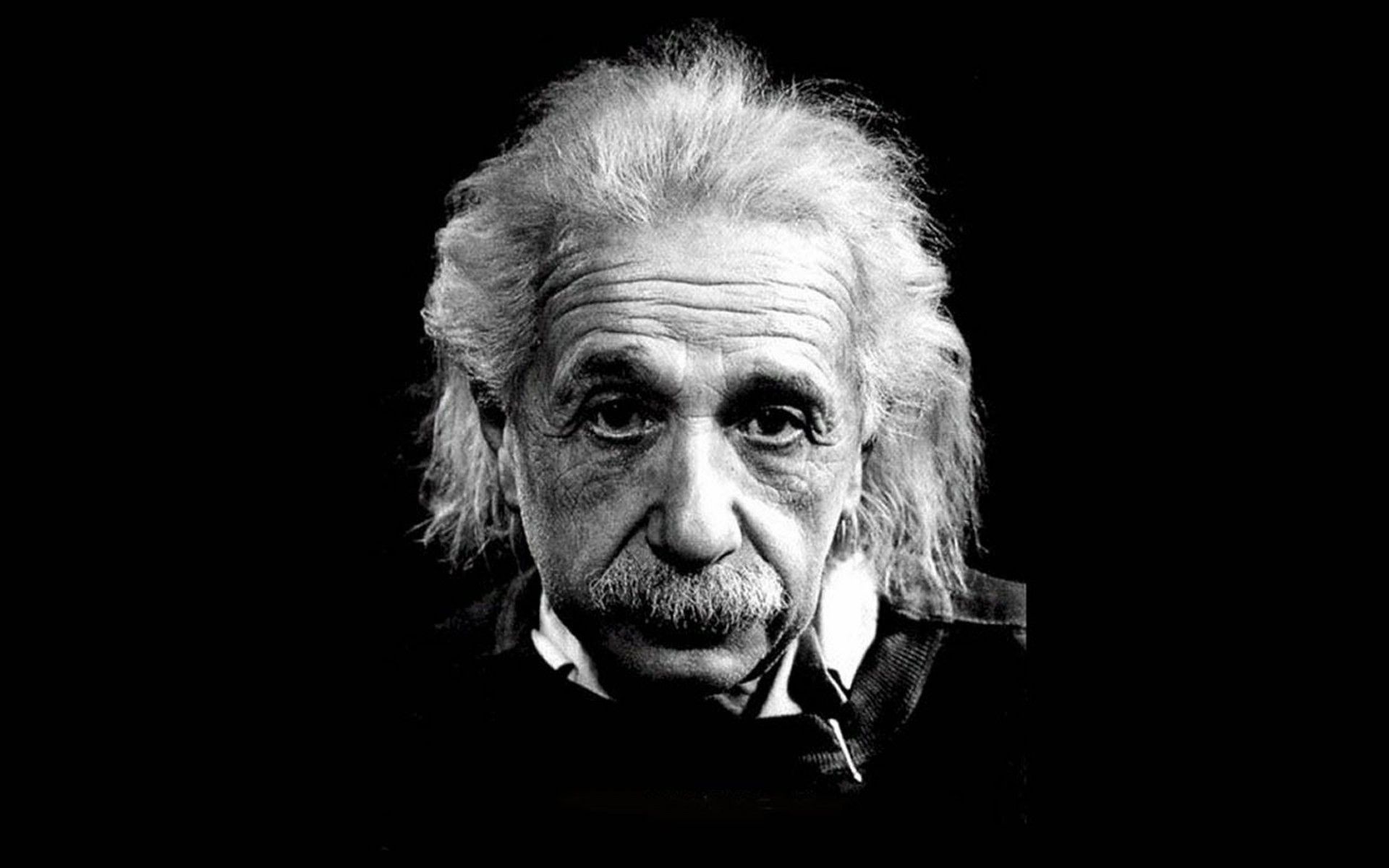 nada
es absoluto
todo
es relativo
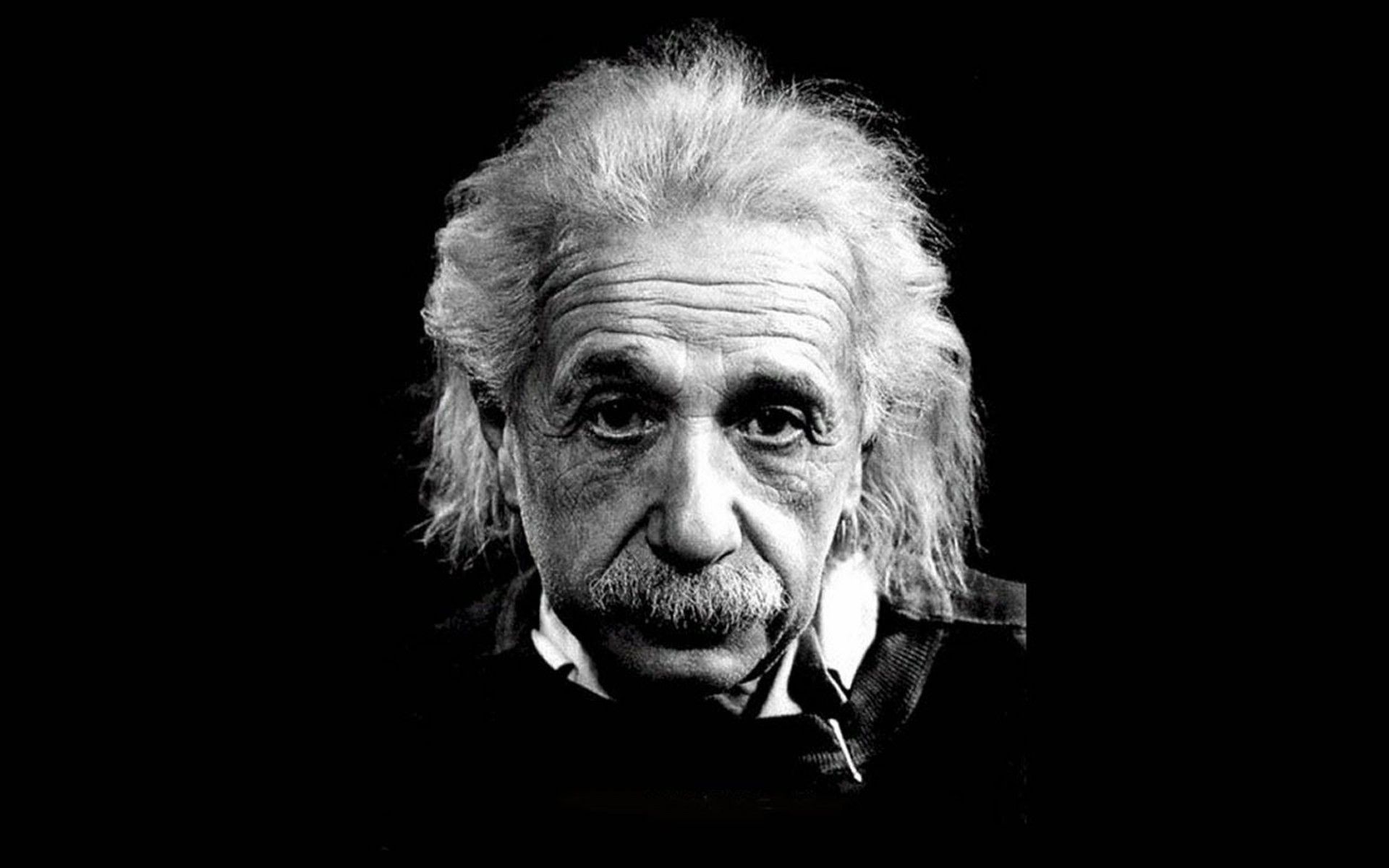 nada
es absoluto
todo
es relativo
Arial Black
Arial Black
Arial Narrow
Arial Narrow
Helvetica Inserat Lt Std
Helvetica Inserat Lt Std
3
tamaño
del texto
La Constitución, pero más especialmente la LOES y su Reglamento se han ocupado del rediseño del sistema y su funcionamiento (que ha puesto foco en las instituciones). Por su parte, el Reglamento de Carrera y Escalafón hace centro en fortalecer el talento humano de estas instituciones: el docente e investigador.

Finalmente, el Reglamento de Régimen Académico pone buena parte de su capacidad regulativa en el vínculo pedagógico con el estudiante. Éste tiene como misión transformar las matrices de organización del conocimiento, de organización académica y de organización de los aprendizajes. Un régimen académico configura, por lo tanto, un contrato que enlaza lo cultural, lo académico, lo político y lo institucional del sistema de educación superior.

Así, la tríada de cambios propuestos ha hecho posible la construcción de un pacto educativo que integra las funciones sustantivas de una Educación Superior de calidad. Por esta razón puede identificarse en la política pública de educación superior analizada un profundo sentido de integralidad y coherencia, aun cuando algunos lo duden u otros no lo reconozcan.
permita
respirar
a sus diapositivas
a
6 x 7
No más de 6 renglones por diapositiva
No más de 7 palabras por renglón
4
una
imagen
vale más que mil palabras
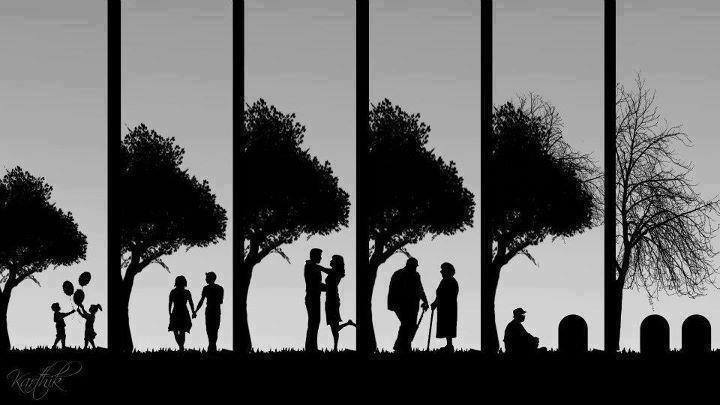 llaman la
atención
del espectador
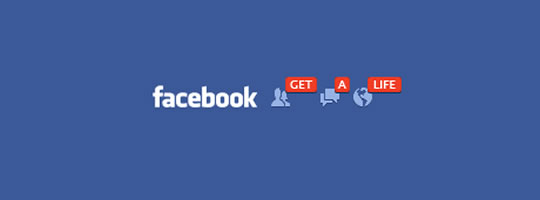 5
un
ícono
vale más que mil imágenes
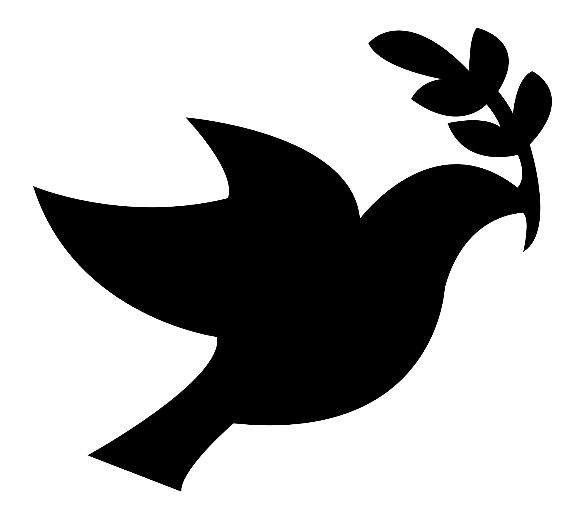 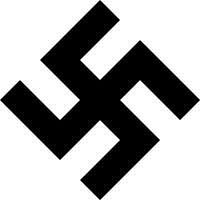 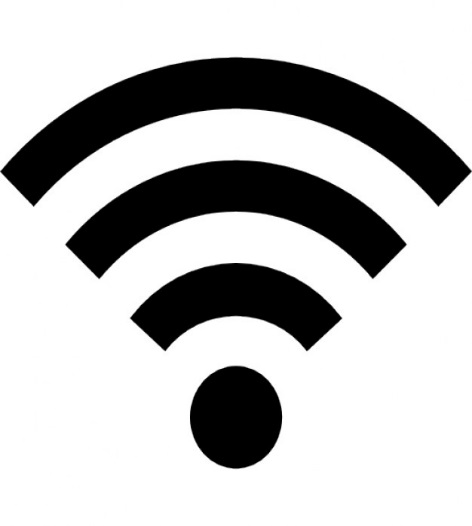 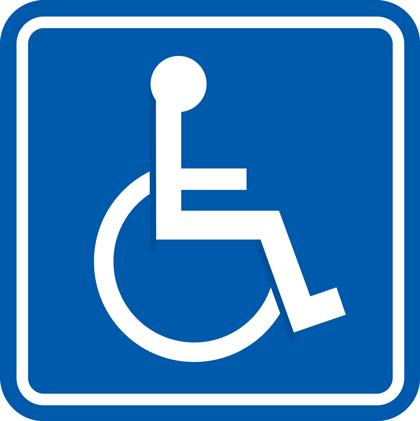 piense en
infografías
resume y explica
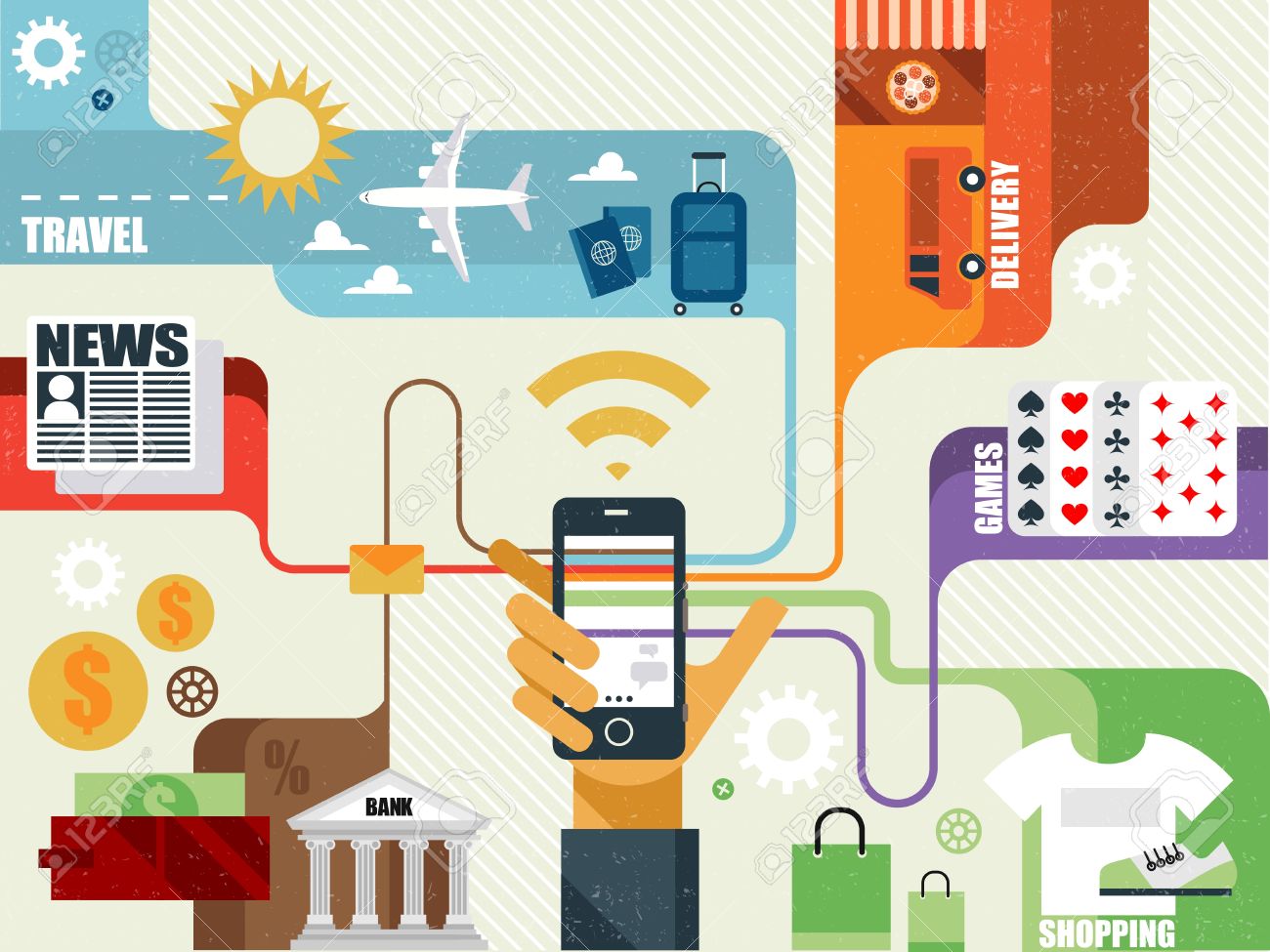 6
juegue con el
color
utilice colores
planos
simplifican
utilice
contraste
de colores
a
a
a
a
texto
texto
texto
texto
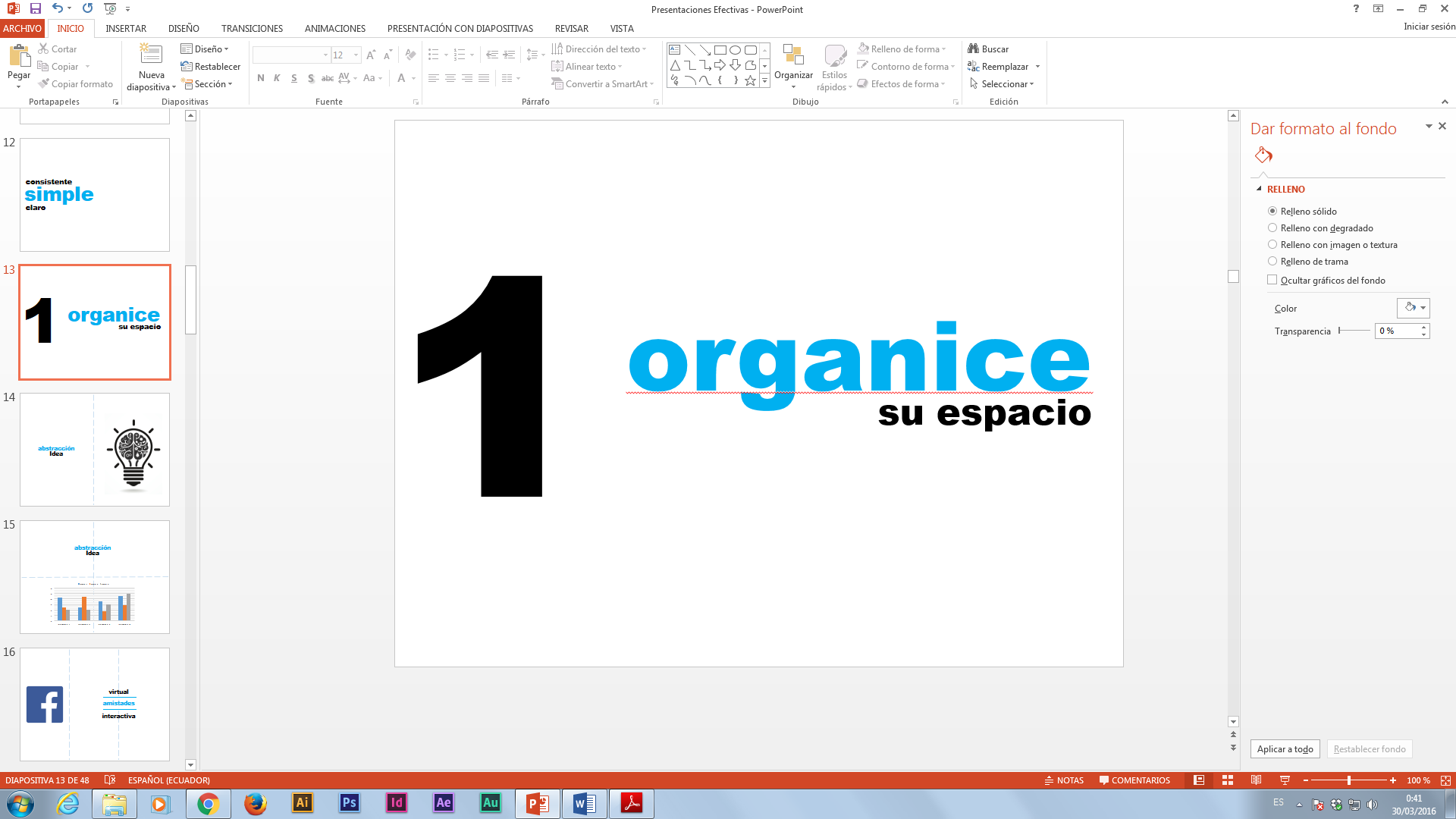 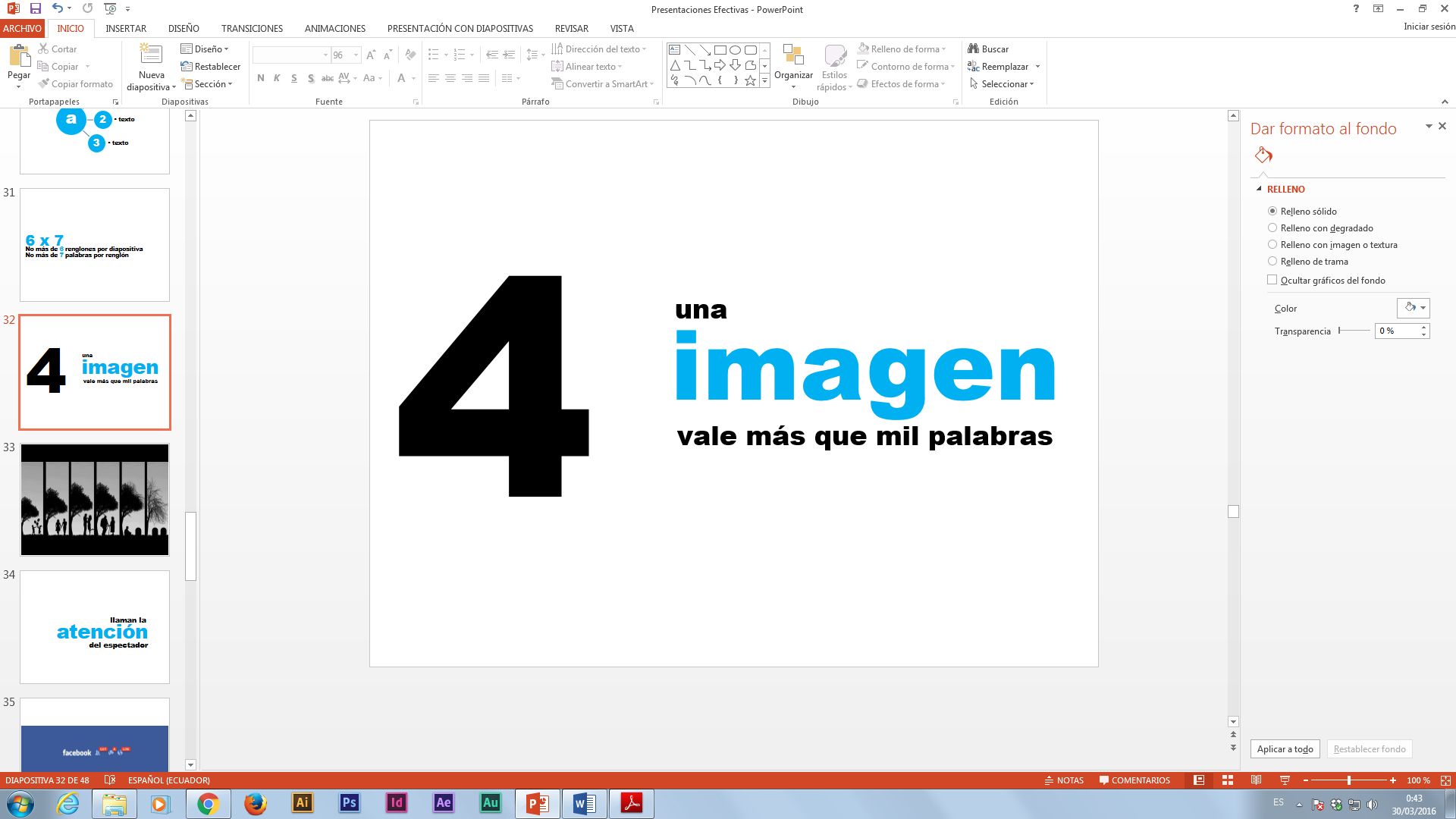 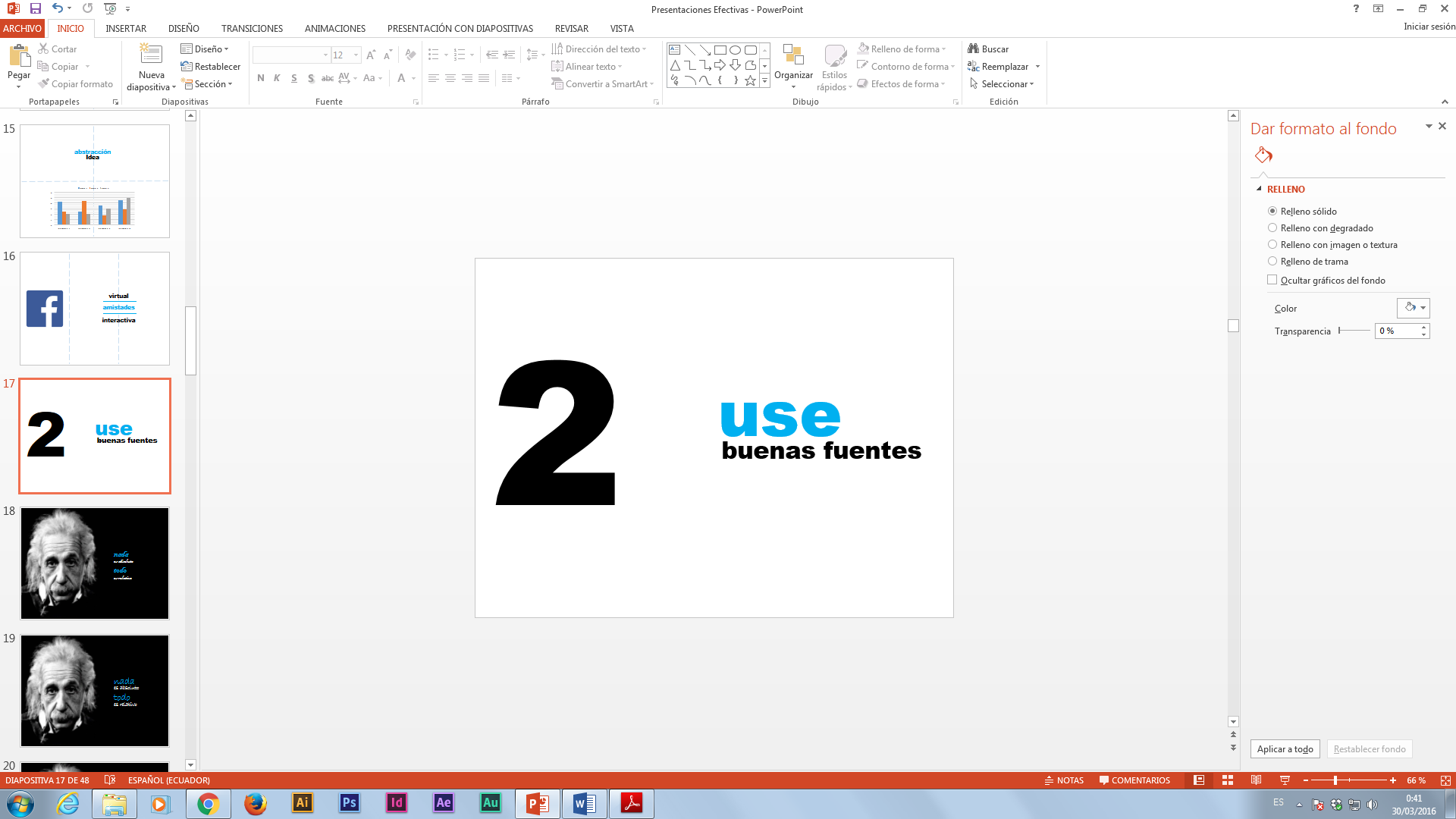 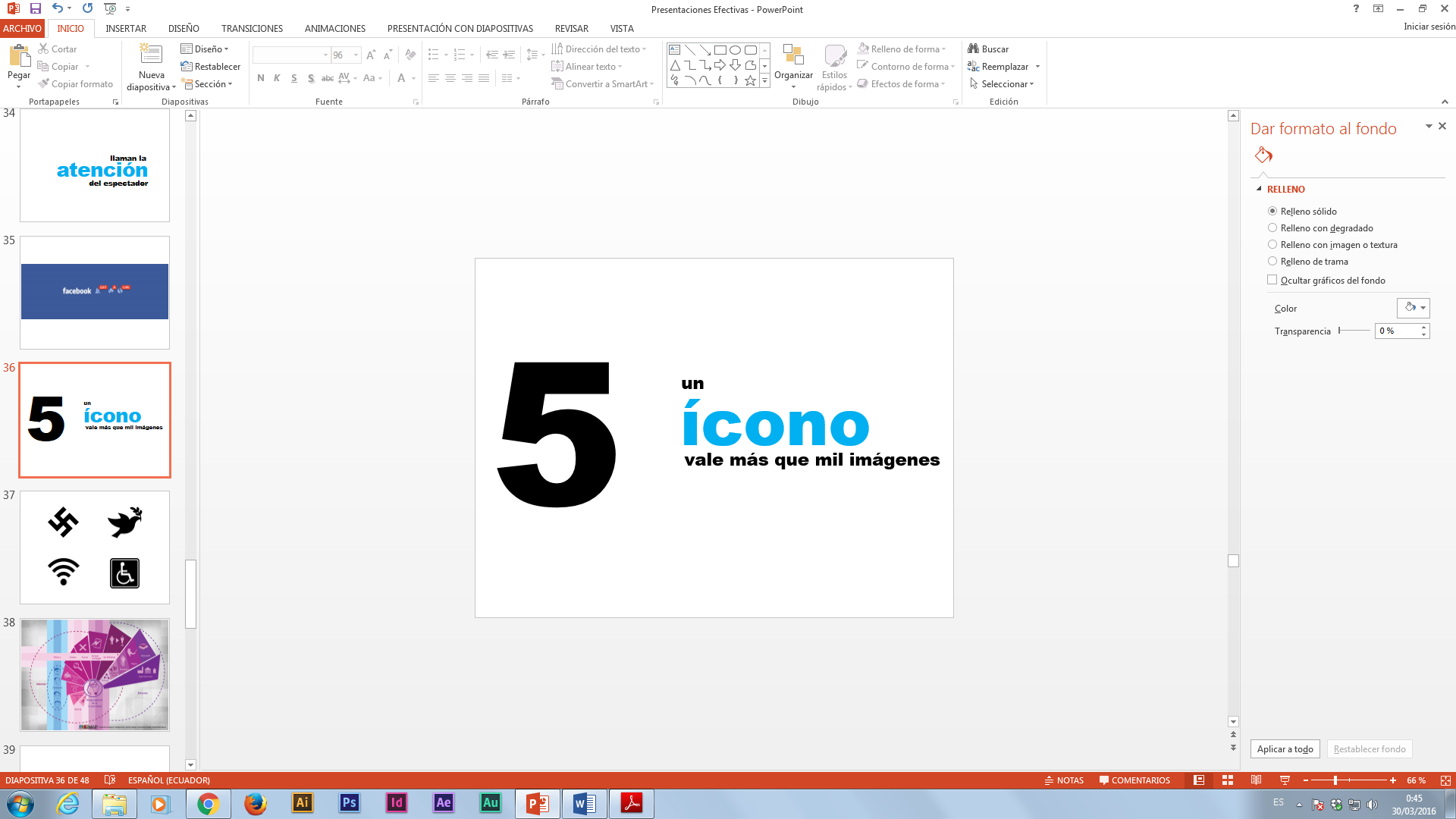 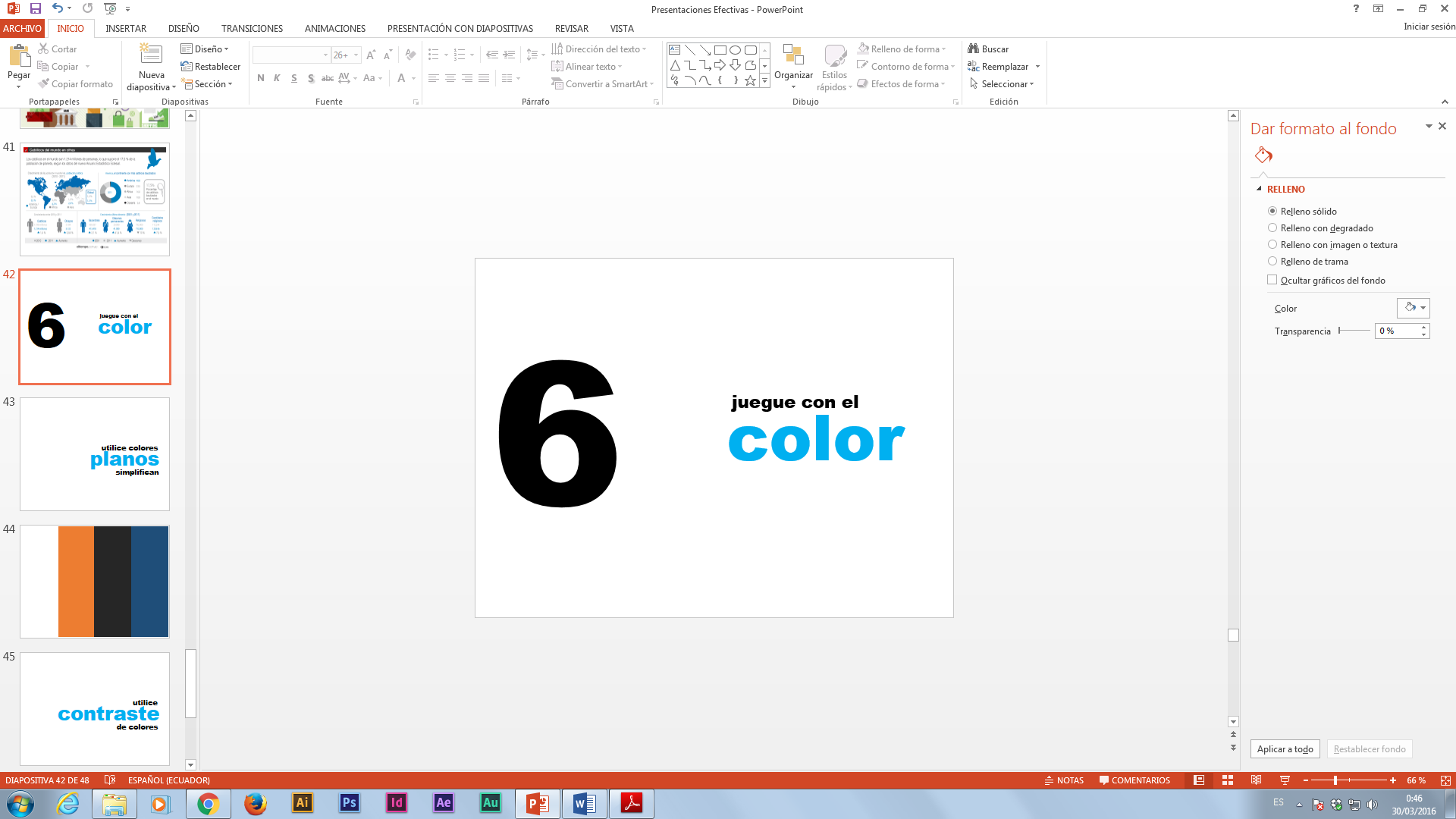 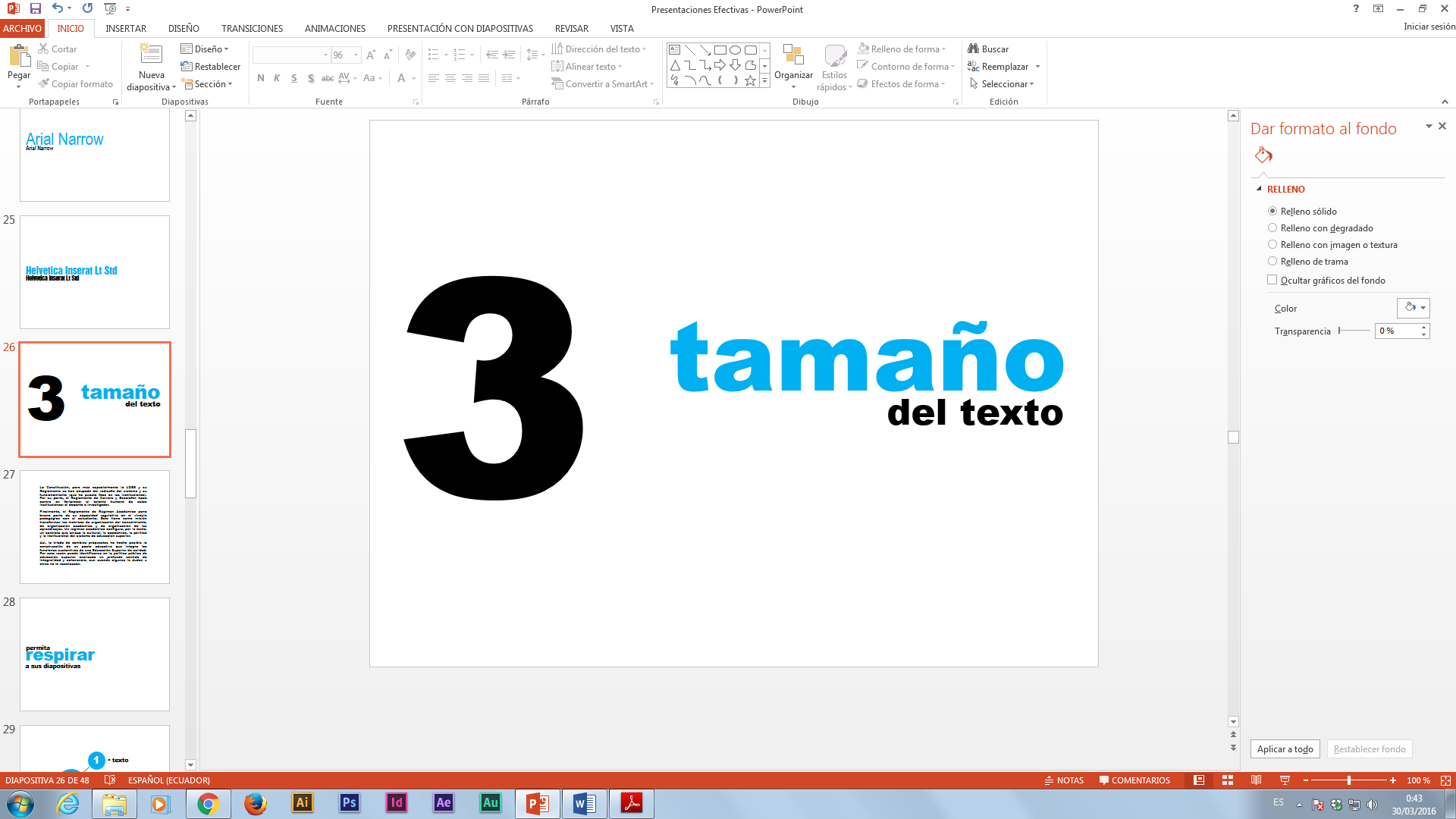 Crea tu propio estilo visual…déjalo ser único para ti e identificable para otros.
Orson Welles
9 sitios web para crear infografías
http://www.masquenegocio.com/2013/02/15/9-sitios-web-crear-infografias-gratuita/
Minimalismo
http://jambweb.tripod.com/minimali1.pdf
Preparando la presentación
http://mi.eng.cam.ac.uk/~cipolla/archive/Presentations/MakingPresentations.pdf